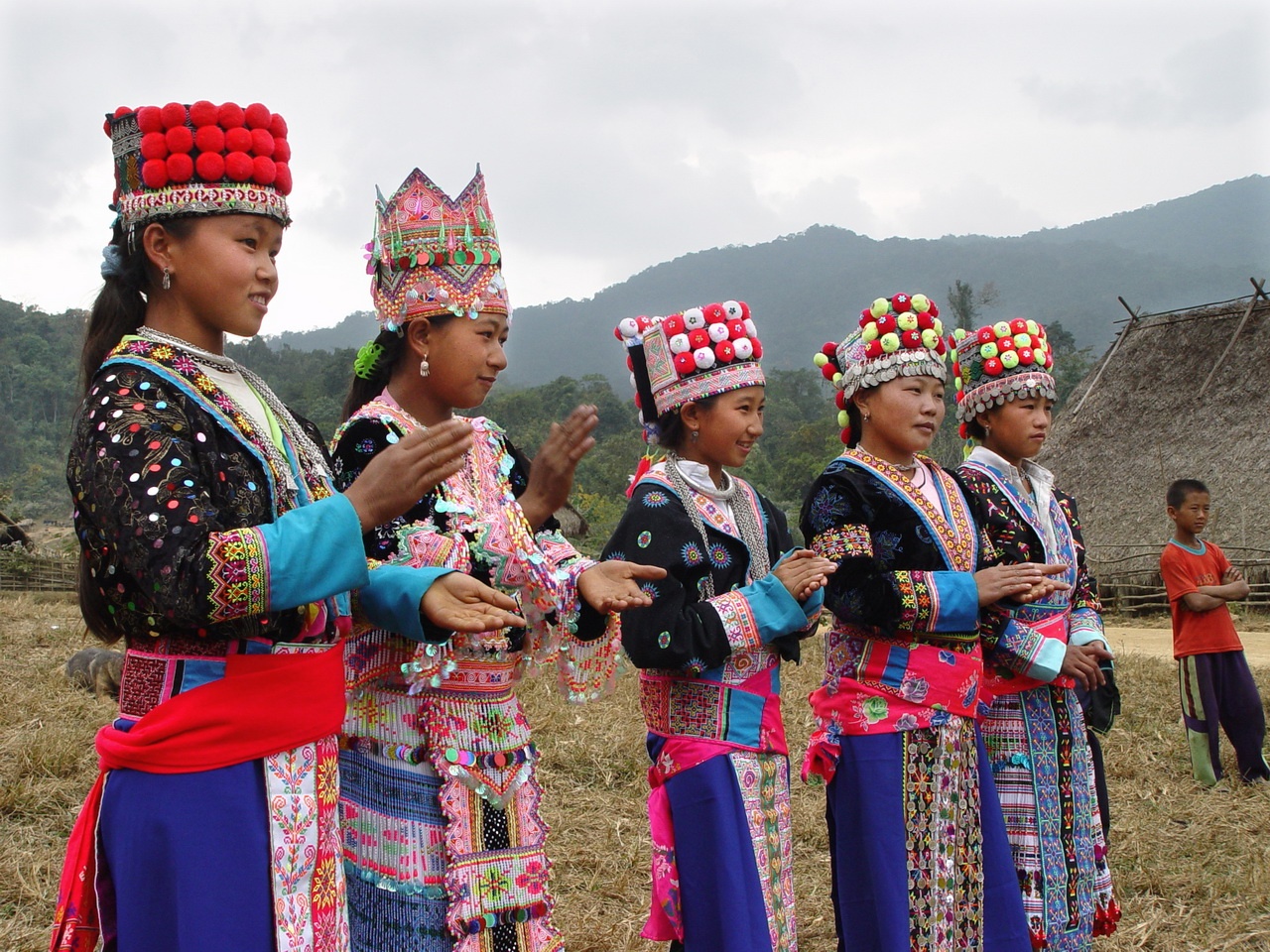 Purpose of the study
Methodology
Data Analysis
Study Results
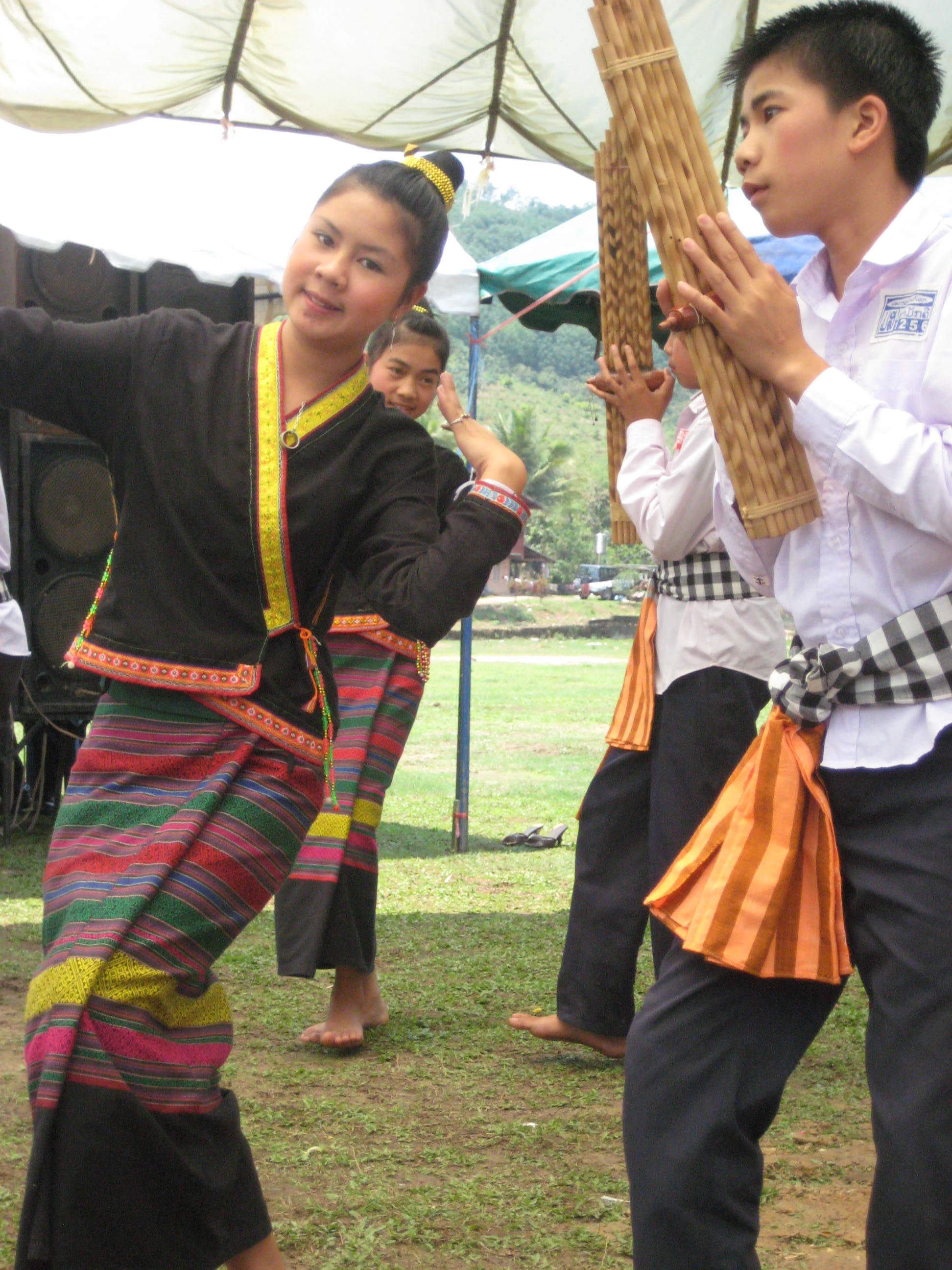 “During outbreak, we run spots so people get the message, also many organizations are talking about the diseases so the people are more afraid and more careful so the risk is less than during non- outbreak periods. Why: because during non-outbreak periods nobody talks about it so when a bird died or chicken dies they just eat them, it is more risk. I think they should continue with giving the message.” Mr Boonnyang, Khmu National Radio Program
“The fact that it is important both during outbreak and non-outbreak periods to get info because we don’t know when the disease will occur, so the commercial should also continue during non-outbreak periods. It is true that it is more important during outbreaks but still they need information during non-outbreak periods as well” Chaikum, provincial radio program in Phongsaly
“Actually, whenever there is material or information available in Lao language, this should also be available in ethnic languages. Sometimes, when a disease has stopped spreading already the materials in Lao language are no longer used but the materials in ethnic languages has only just become available then. Why we would need it?” 
Somchan, community member in Phongsaly
“Songs are very popular among the audience, especially stories about the disease linked with love between men and women” Geemai, Hmong national radio program
“It would be good to produce the materials in our ethnic culture. It should be our people dressing in our clothes style and speaking our language so we feel that it is our culture and we can get along with the story and also feel deeply through that they are ours, not somebody else.” Bounnyang, Khmu National Radio Program
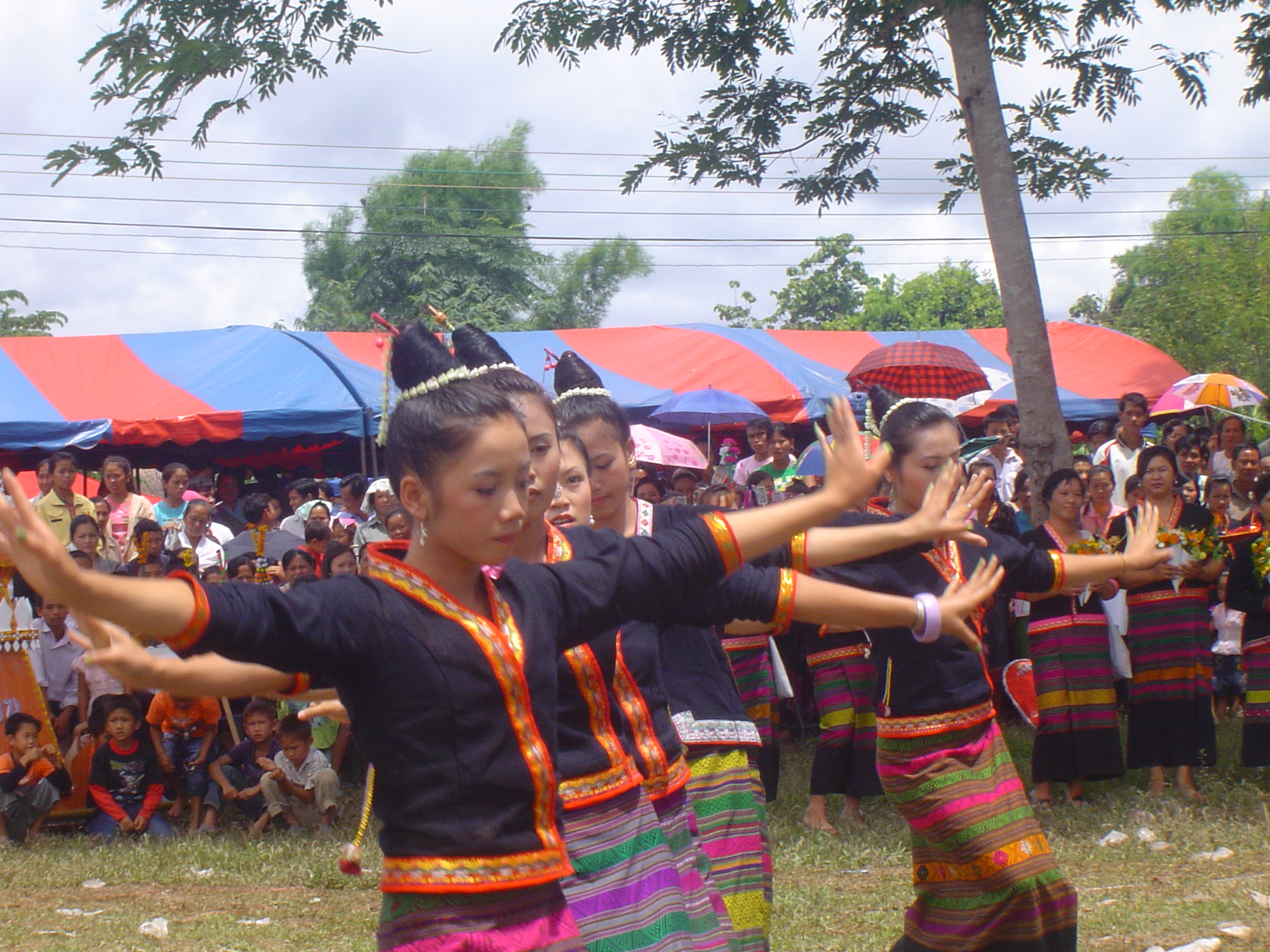 Thank you



CARE International in Lao PDR